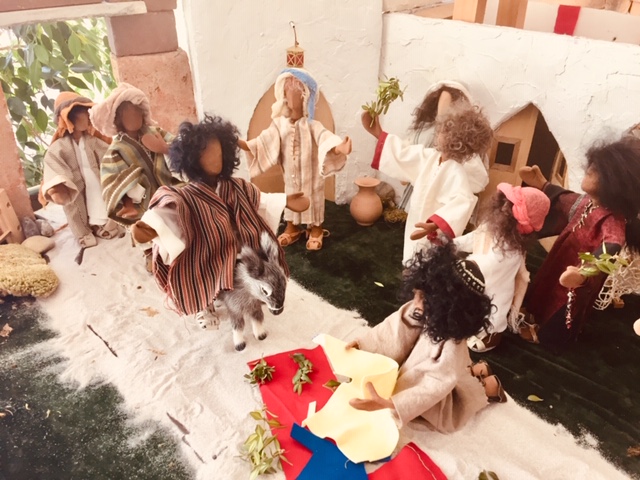 Jesus muss leiden
1. Station
2. Station:Jesus feiert mit seinen Freunden das Abendmahl
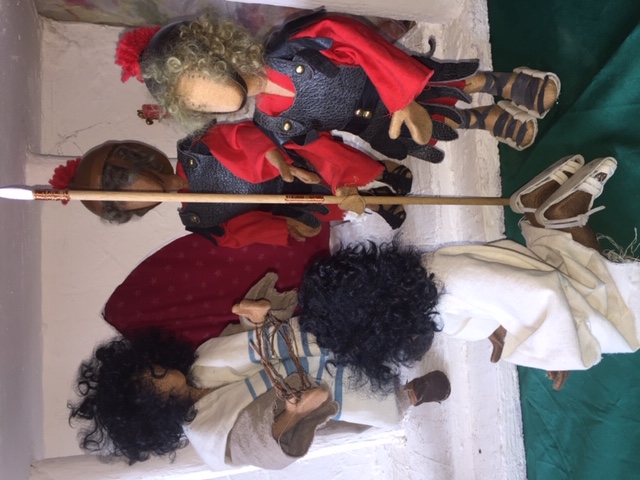 3. StationJesus trägt die Dornenkrone
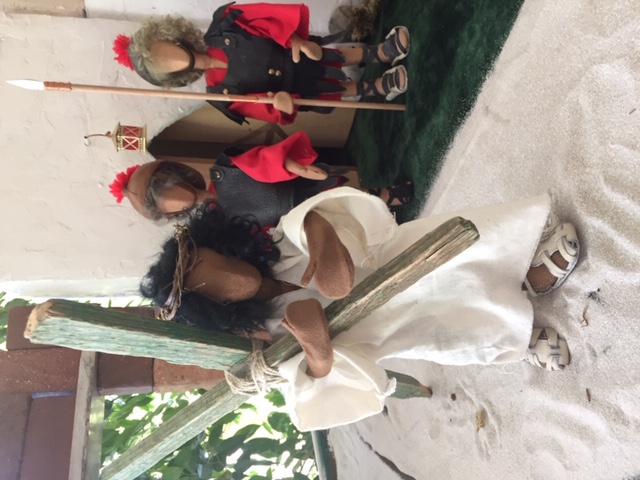 4. Station Jesus nimmt das Kreuz auf sich
5. StationJesus fällt unter dem Kreuz
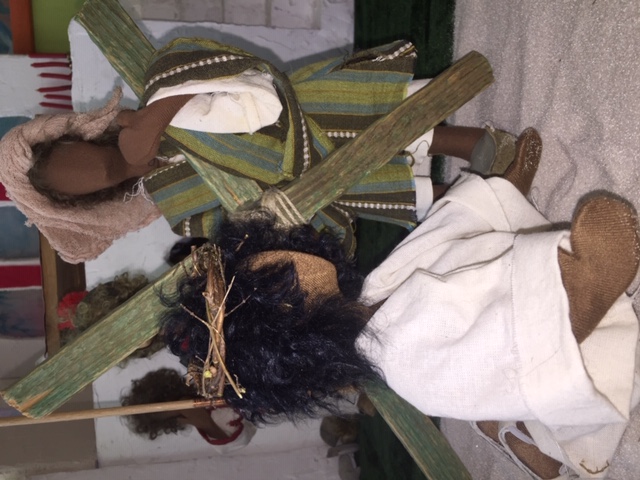 6. Station
Simon hilft Jesus das Kreuz tragen
7. StationJesus begegnet seiner Mutter
8. StationJesu wird seiner Kleider beraubt
9. StationJesus wird ans Kreuz genagelt
10. StationJesus stirbt am Kreuz
11. StationJesus wird ins Grab gelegt
Jesus ist auferstanden!